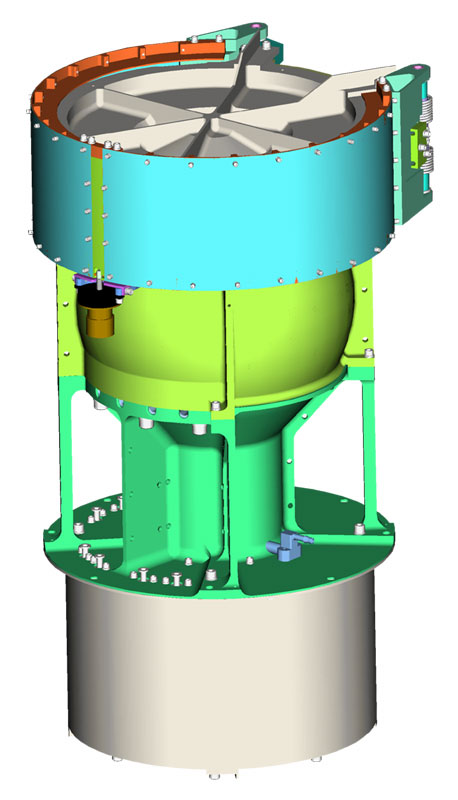 New HorizonsSolar Wind Around Pluto 
SWAP
Reviewed by S. Joy (secondary)
Low Energy Plasma Instrumentconsisting of a Retarding Potential Analyzer (RPA), and Electrostatic Analyzer (ESA), and a deflector (DFL).

Mass:                                        3.29 kg
Power:                                      2.84 W
Energy (min,max):             30-7700 eV
Energy Resolution:                       1 eV
Field of View:                   270o x 10o
Angular Resolution:                         N/A
Geometric Factor               1.8x10-3cm2 sr eV/eV
Sweep Time (128 steps)            64 s
Accumulation Time                 0.39 s
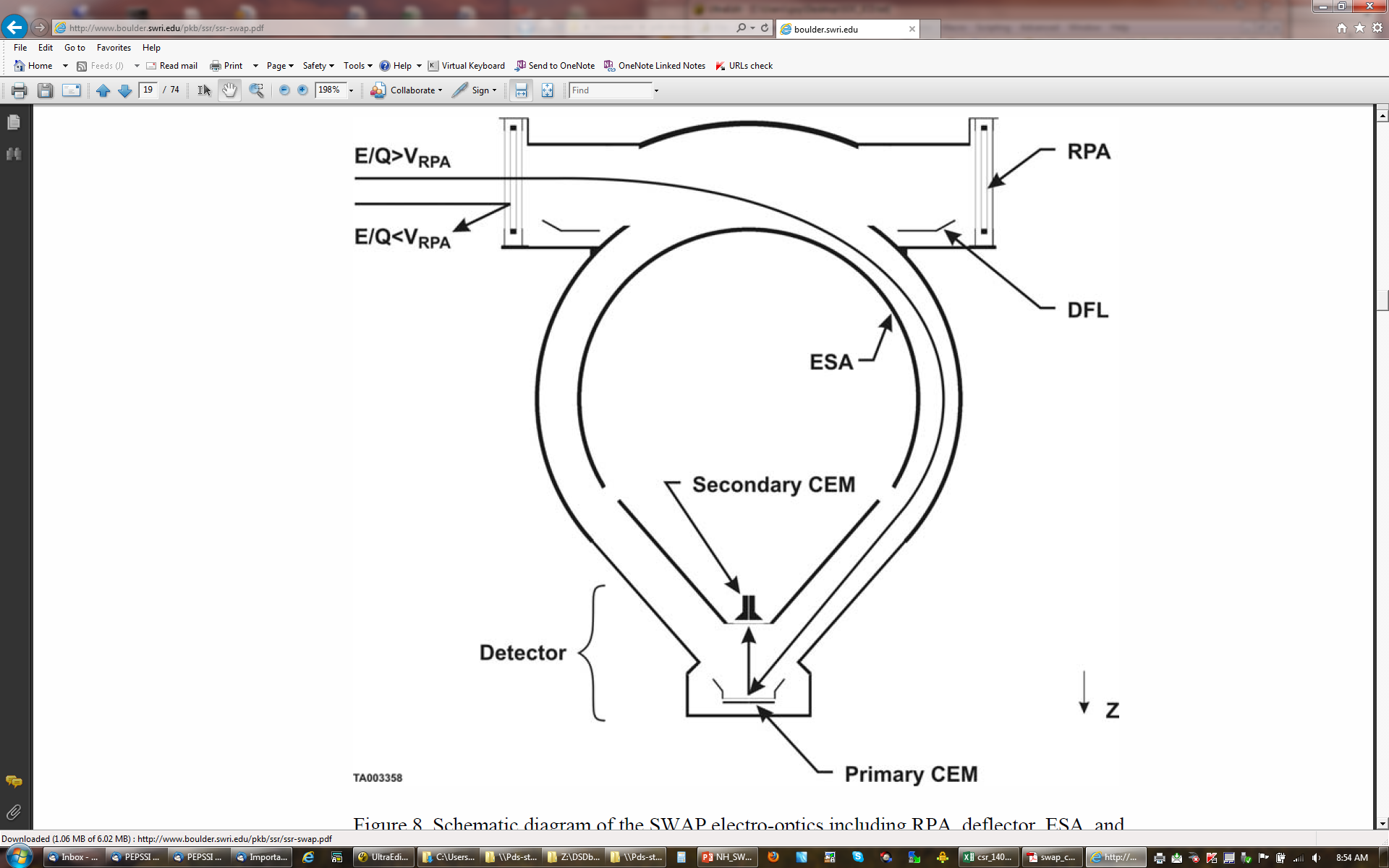 NH-SWAP Data Set Evaluation Tools
Evaluation -
     Machine: Dell XPS 15 9510
     Operating System: Windows 10
NH-SWAP Review S. Joy
2
Datasets:  nh-x-swap-2-pluto-v2.0nh-x-swap-2-kem1-v6.0nh-x-swap-3-kem1-v6.0

Volumes:
	 NHKESW_1001 NHKESW_2001
Volume Level Files
		AAREADME – files are acceptable
		VOLDESC – files are acceptable
NH-SWAP Review S. Joy
3
Comments on review procedure 
		
The catalog, documents, and calib directories of these volumes are nearly identical, and most of their contents have been previously reviewed many times.

I have taken advantage of this fact to reduce the review effort.

I used the folder compare option in BeyondCompare 3.3.13 to compare like folders across the four volumes, and then compare files contained in the folders. Most of the time, the only variation in the directory contents or the
	file therein were the file time stamps and the data_set_id’s in the label files.

Once this information was available to me, I only reviewed unique files

Lastly, I looked at issues raised in the February 2022 review to make sure that they had been addressed in this release.
NH-SWAP Review S. Joy
4
Catalog Directory: 
catinfo.txt     - good, includes suggested correction from last review
nh_kem.cat – ok 
nhsc.cat – ok
ref.cat – ok
There are no differences between files that should be identical on the two volumes (nh_kem.cat, nhsc.cat, ref.cat, swap.cat, etc.) – good, correct versions included

dataset.cat (NH-X-SWAP-2-KEM1-V6.0)              and
dataset.cat (NH-X-SWAP-3-KEM1-V6.0)
		    are effectively the same file with only the most minor differences
NH-SWAP Review S. Joy
5
Calib Directory: 
		calinfo.txt     - good
		background_009_dac.tab (lbl) - good
		background_009_dac_jup.tab (lbl) - good
             esa_rpa_v16_energy_binsf_new.tab (lbl) - good
		esa_rpa_v18_energy_binsf_new.tab (lbl) - good
		esa_rpa_v19_energy_binsf_new2.tab (lbl) – good
		esa_shape.tab (lbl) – good
		fov_mask_2d.tab (lbl) – good
		list_energy.tab (lbl)  – good
		rpa_shape.tab (lbl) – good

Beyond Compare of all files to Feb 2022 release versions shows that the 
only changes are to the DSID version (-V5.0 to –V6.0) in the LBL files.
NH-SWAP Review S. Joy
6
Document Directory: 
		docinfo.txt (all) - good
             codmac_level_definitions, lunineetal1995, payload_ssr, swap_ssr               PDF files all PDF/A format. All previously reviewed and acceptable       swap_cal – good, fixed problem with Fig 7 description from -5- review 	
		soc_inst_icd.pdf (lbl) (errors in equation 3 from -5- review returned after 		being fixed in the version for the -5- PEPSSI delta review)
		nh_met2utc.tab file is complete.             
		data_summary_plots directory contents are ok, plots are useful	
		nh_mission_trajectory.tab (lbl) - good
		quat_axyz_instr_to_j2k.asc (lbl) – good
		seq_swap_kem1.tab (.lbl)	- good, updated
		seq_swap_kemcruise1.tab (.lbl) – good, complete
		nh_fov.png (lbl) - good
Document/data_summary_plots Directory:
		Plots available for all days when calibrated data are available		Directory listing is overwhelmed by 1 day files, consider subfolders
Document/traj Directory	trajinfo.txt – good	traj_2006_2028_1d.tab (lbl, fmt) – ok, unclear where the reconstructed 	vs. predict boundary occurs in the file based on the kernels listing.
NH-SWAP Review S. Joy
7
Index Directory: 
		indxinfo.txt			- good, all 3 datasets
		index.tab (lbl)		- good, all 3 datasets
		slimindx.tab (lbl)	- good, -2- and -3- datasets
		checksum.tab (lbl)	- good, all 3 datasets
NH-SWAP Review S. Joy
8
Data Directories:
nh-a-swap-2-kem1-v6.0
Data appear to be complete
Labels validate
FITS files open in FV and the contents appear to be valid

nh-a-swap-3-kem1-v6.0
Data appear to be complete except for some missing high-energy channels
Labels validate
FITS files open in FV and the APID contents appear to be valid  Summary plots show mostly valid data
nh-a-swap-2nh-a-swap-2-kem1-v4.0-kem1-v4.0
NH-SWAP Review S. Joy
9
Data Directory Contents
2021
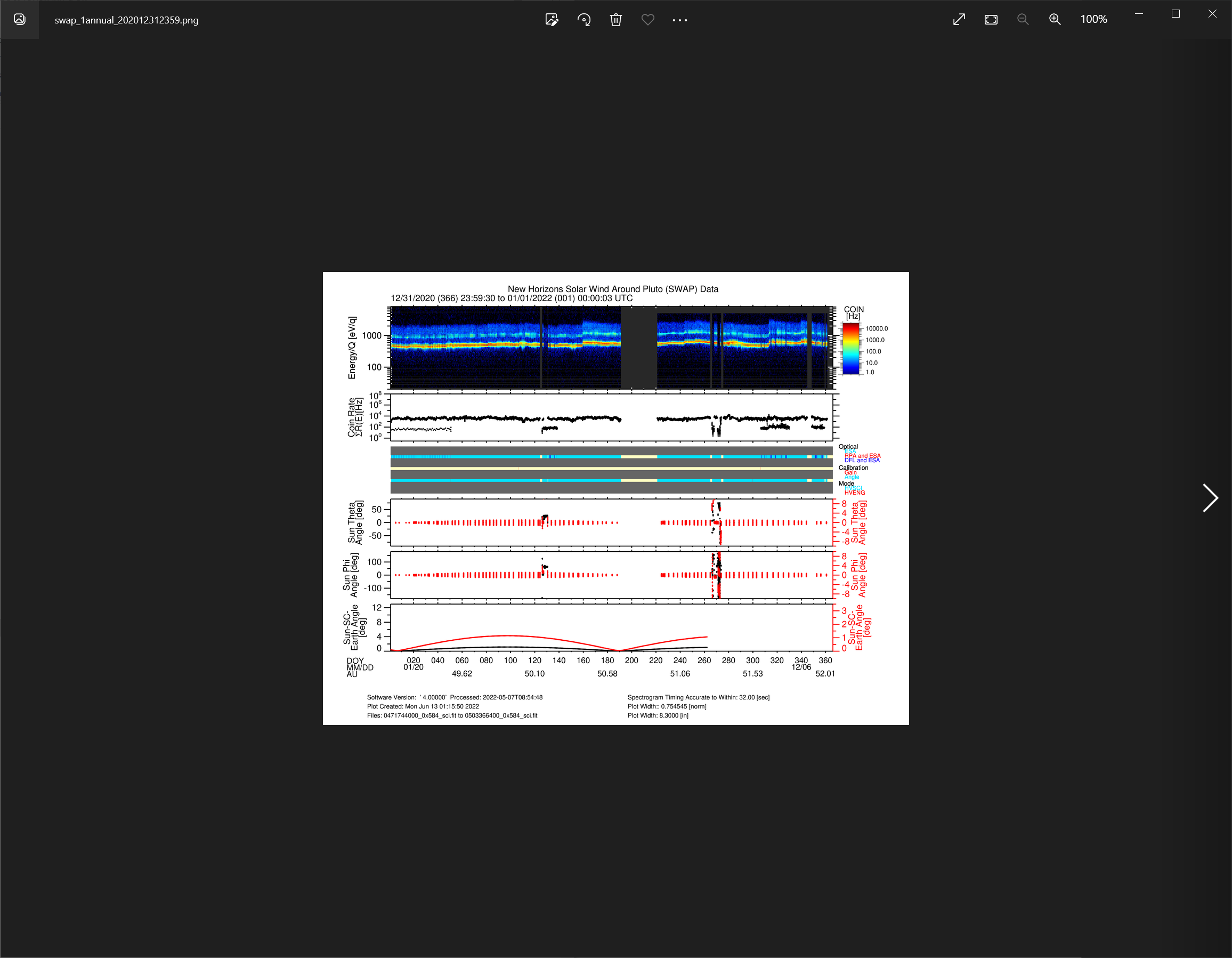 2022
Annual
SummaryData Plots
Missing Channels
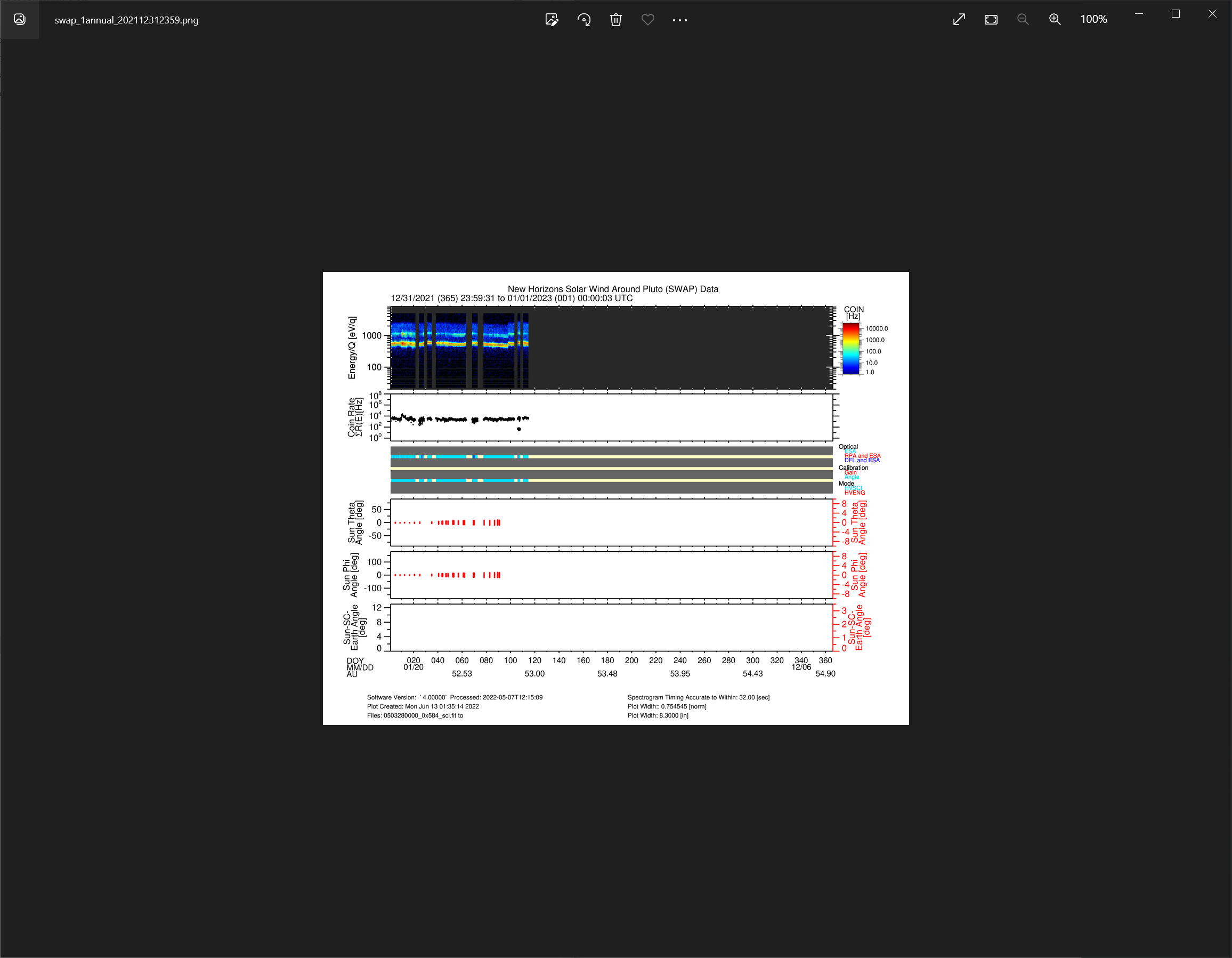 The highest energy channels disappear following the gap around 2021 day 200 andcontinuing through 2022. These channels were not missing in the Feb 2022 review.
Data appear good and complete, except for the missing channels
NH-SWAP Review S. Joy
10
Annual Summary Plot for 2021 from February 2022 Review
No missing energy channels
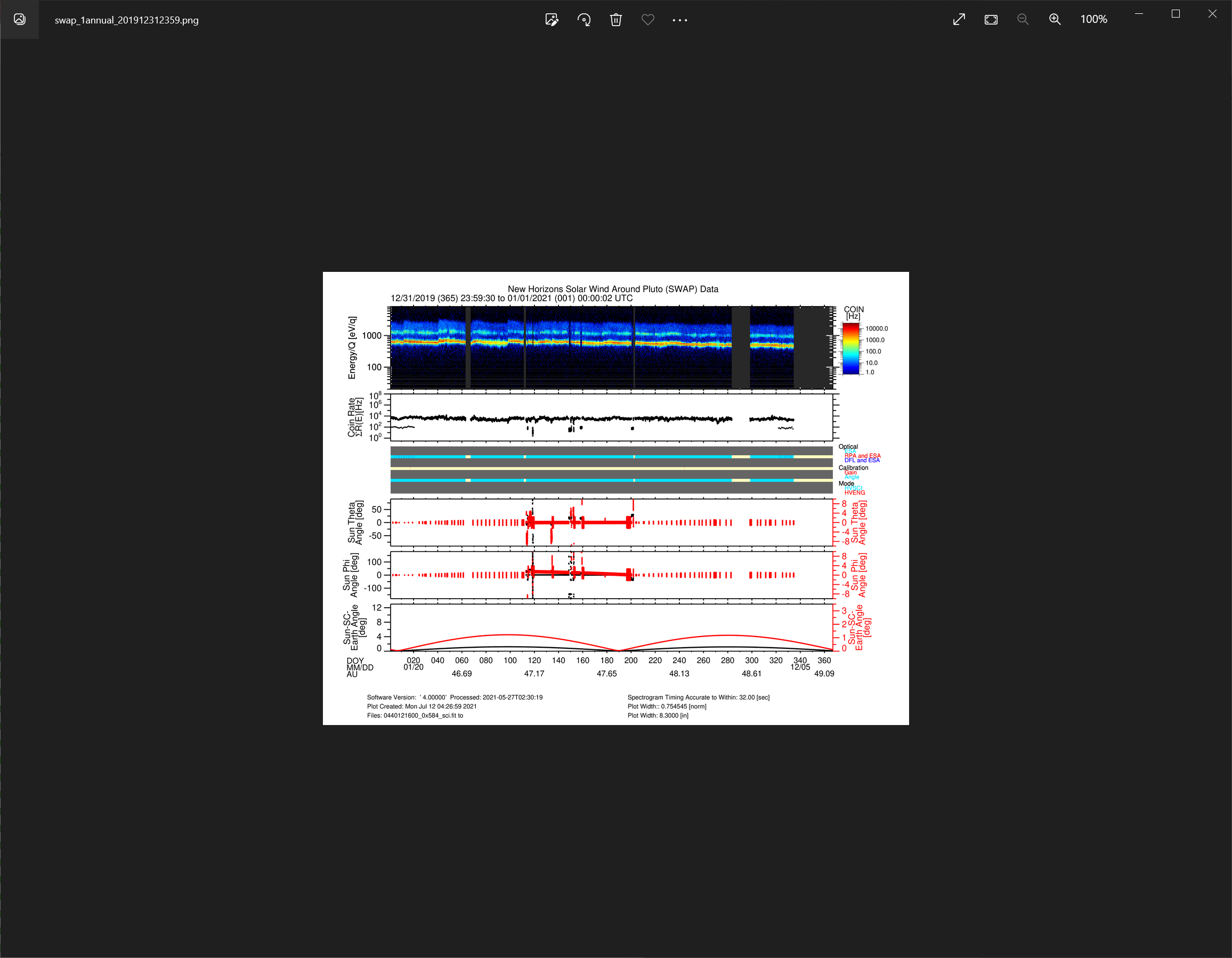 NH-SWAP Review S. Joy
11
Data Directory Contents
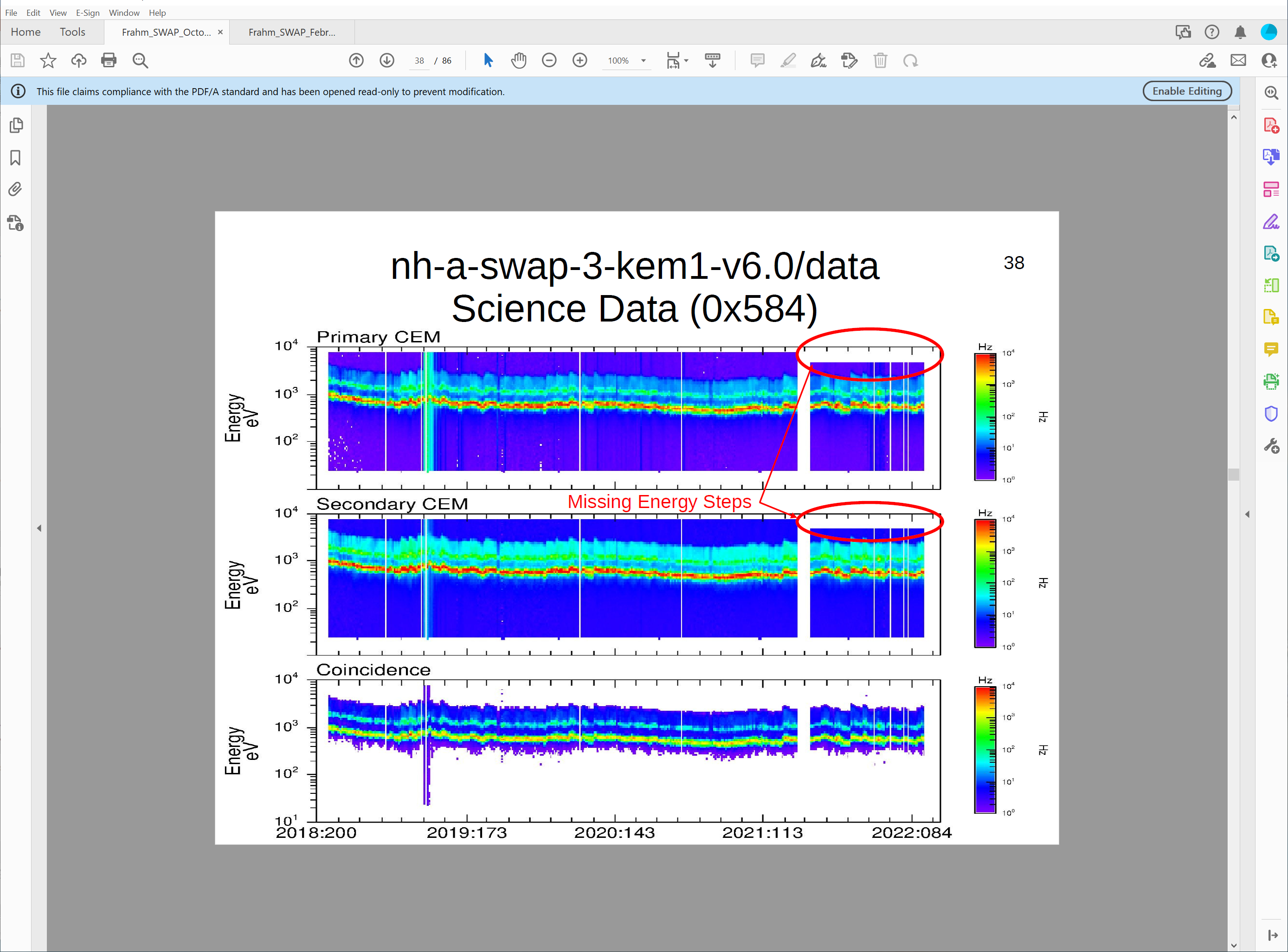 Data are nearlycontinuous untilthe early 2022.

Missing high-energy channelsmore apparentin this display
Plot courtesy of R. Frahm
NH-SWAP Review S. Joy
12
Recommendations
In general, both of these datasets are in good shape. As previously noted, the dataset.cat descriptions are very generic and do not contain any specific discussion of these particular data. Since the other documentation is complete, no liens have been written.

Liens:1) Put updated soc_inst_icd.pdf file on volume (one found on PEPSSI delta review)2) Sort out missing energy channel issue in -3- dataset, these data exist, not an	instrument configuration change
3) Sort out missing Summary Data (0x585) in the -2- dataset (see Rudy’s presentation)


Certification: Delta review required for both in order to verify data completeness.
NH-SWAP Review S. Joy
13